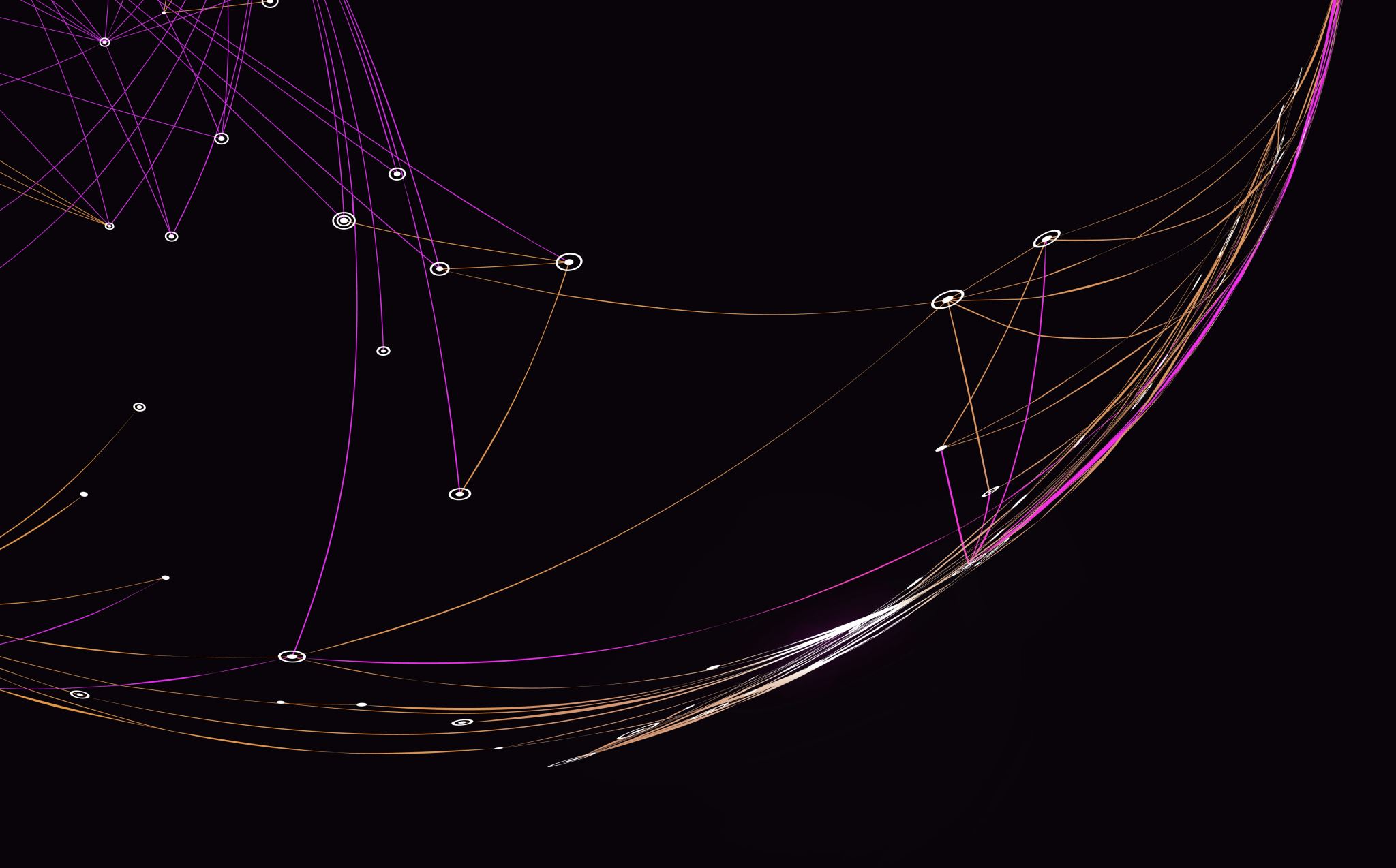 Course 5 – Electricity and Circuits
Objectives
Electrical Quantities
Charge
Voltage
Current
Resistance
Conductance
Power
Energy
Ohm’s Law
Relevancy
To understand the basics of electricity
To promote an  engineering mindset
Charge
Current
Current
(Krol, 2020)
Conventional Flow vs Electron Flow
Conventional flow is positive to negative
Electron flow is negative to positive
[Speaker Notes: Conventional Flow vs Electron Flow Explained - Electronics-Lab.com
Conventional Versus Electron Flow | Basic Concepts Of Electricity | Electronics Textbook (allaboutcircuits.com)

Conventional flow is based on the idea of a deficiency in electrons at the negative terminal, therefore current flows from the positive to the negative side
Electron flow is based on the flow of electron charge from the negative terminal to the positive terminal.  

Easy method to remember.  Electron flow is about electrons, which is negative.  Therefore we must be moving the negative to the positive.]
Voltage
Electric potential or potential difference expressed in volts
(Merriam-Webster, n.d.)
Voltage is the electrical force that pushes the electrons
Also called electromotive force or potential difference
Voltage
Voltage Analogy
(Krol, 2020)
[Speaker Notes: Voltage is the water reservoir.  The higher the height, the more force there is behind the water.]
Voltage
In your own words, describe voltage
Voltage
Give your own analogy for voltage
Voltage Generation
Voltage can be generated by converting one form of energy into electrical energy, such as:
Mechanical energy
Electric chemical
Heat 
Crystals
Solar cells
Voltage Generation
How do you think voltage is generated from each of the following:
Mechanical energy
Electric chemical
Heat 
Crystals
Solar cells
Resistance
The opposition a material offers to current
All materials naturally offers resistance which is converted to heat energy
Symbol is R
Base unit of ohms (Ω)
Every material has a specific resistance
Resistance
Conductors generally have low resistance to current
Insulators have high resistance to current
Superconductors have no resistance to current
Semiconductors have medium resistance to current
Resistance
Resistance
Conductance
Power
Energy
Power and Energy Example
A solar panel array produced 3.2 kWh today
Is this power or energy?
Power and Energy Example
A solar panel array produced 3.2 kWh today
Is this power or energy?
This is energy
Remember that energy is total production with a time component
Power and Energy Example
A solar array produces 18 kWh in 3 hours
What is the power production of the array?
Power and Energy Example
A solar array produces 18 kWh in 3 hours
What is the power production of the array?
The power production is 6 kW
Electricity vs Water Comparison
Charge = Volume of water
Voltage = Pressure
Current = Pipe size
Resistance = Constriction or obstruction
Power =  Reservoir (when opened = instantaneous energy, which is power)
Cell/battery = Reservoir (stored energy)
Electric Plumbing Analogy
[Speaker Notes: Electric Plumbing Analogy and Static Electricity - Live Sound Education
water-analogy.png (857×305) (sound.education)]
Ohm’s Law